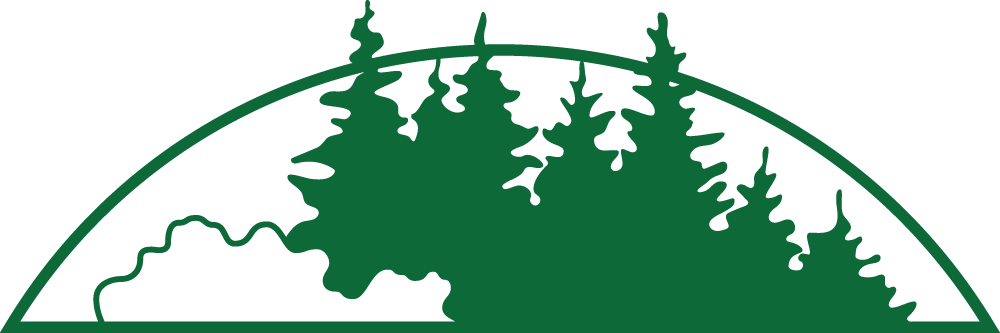 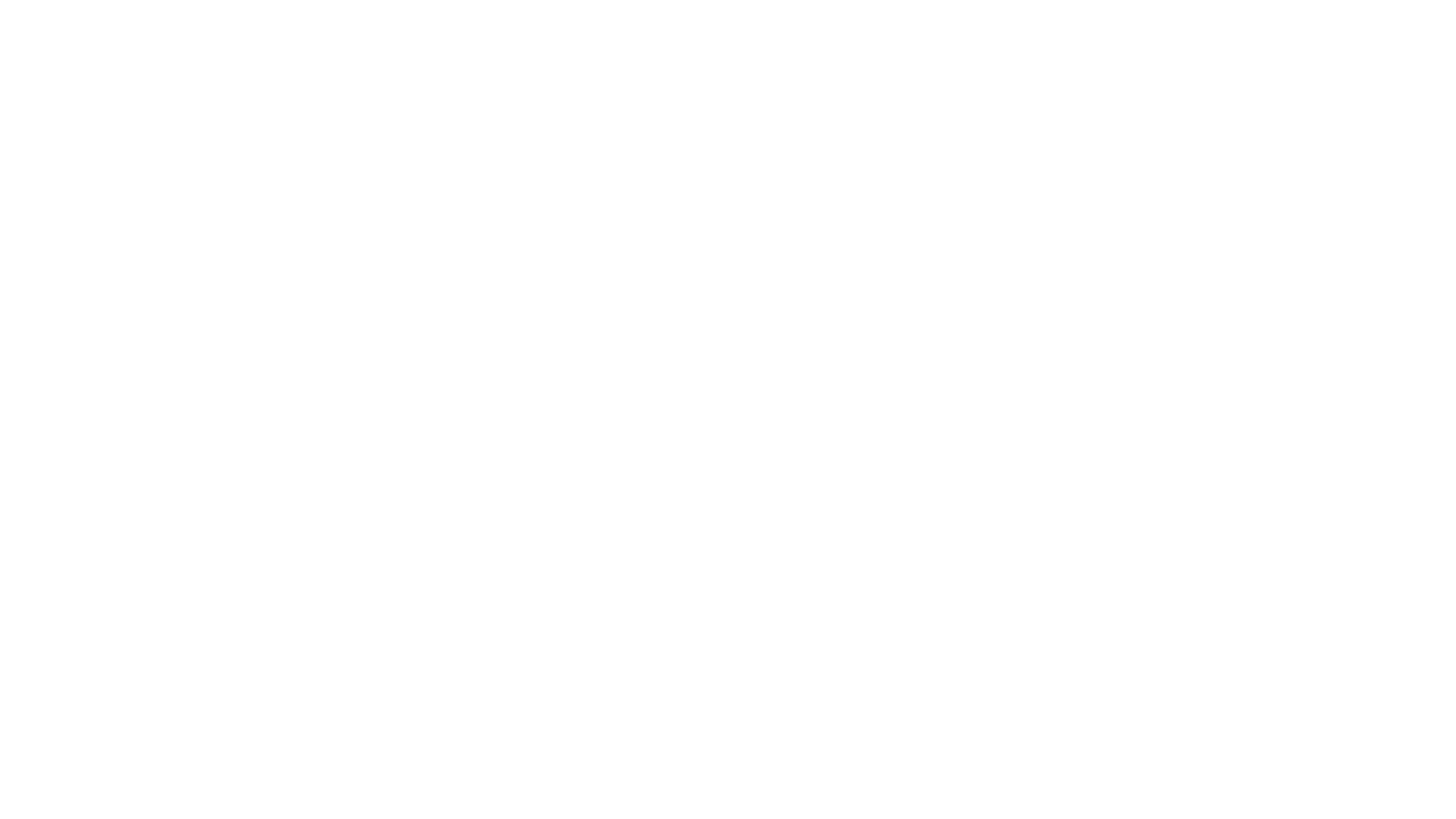 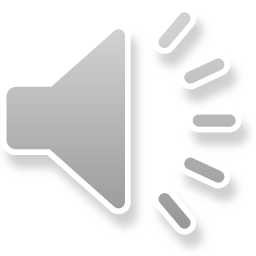 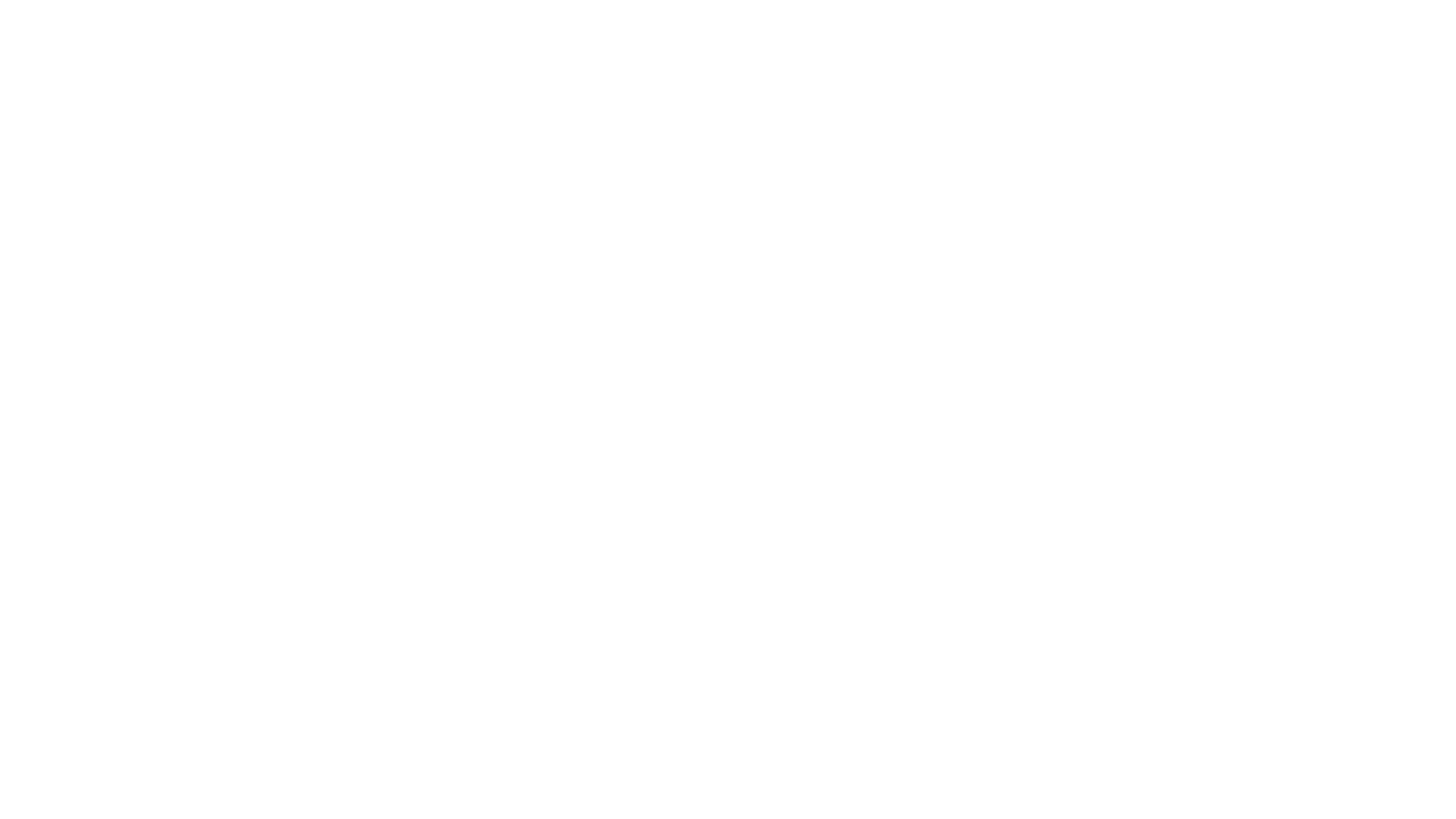 Medicaid Fraud, Waste, and Abuse (FWA) Prevention
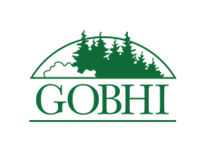 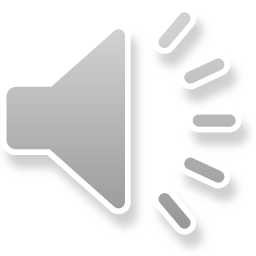 What we’ll cover:
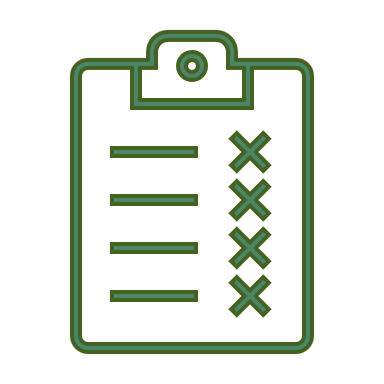 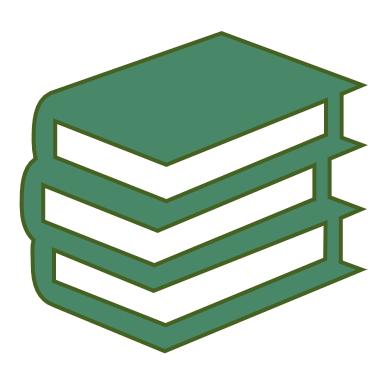 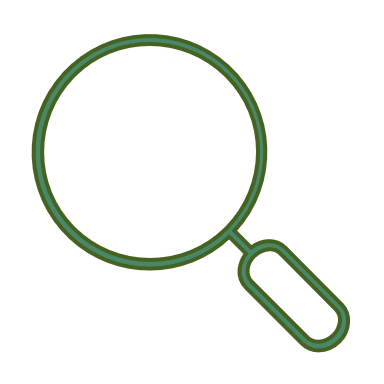 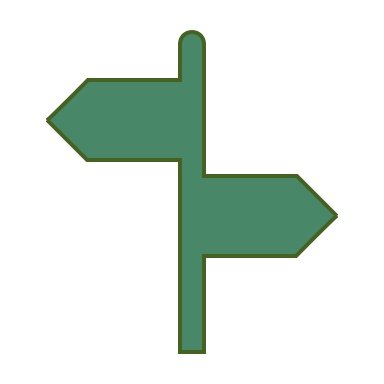 Identifying FWA in claims or encounters
Defining Fraud, Waste, and Abuse
Mitigating your risk of fraud, waste or abuse
Understanding the consequences of committing FWA
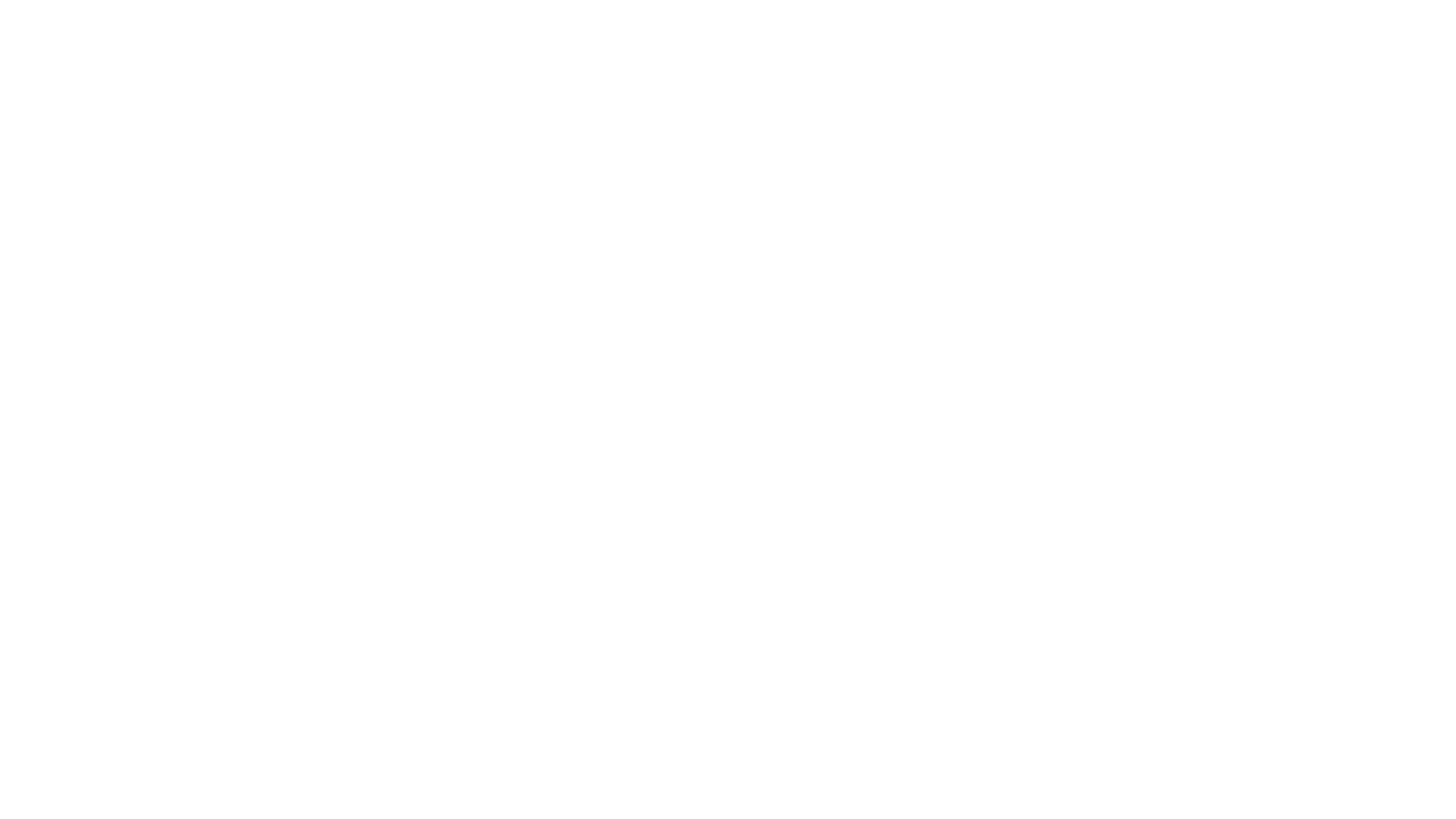 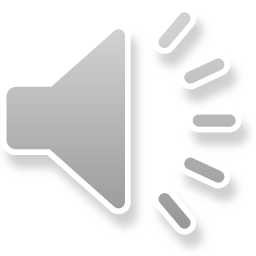 Oregon’s Medicaid budget is approximately $8.4 billion per year
The Oregon Audits Division of the Office of the Secretary of State found that Oregon Health Authority (OHA) recovery efforts appear appropriate and reasonable, but many services are potentially underutilized due to OHA’s limited procedures for detecting improper payments
Total recoveries and cost avoidances for 2015 -17 were $165 million
Background
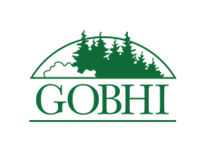 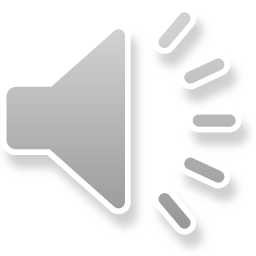 Defining Fraud
Fraud  - An intentional act of deception, misrepresentation or concealment in order to obtain money or anything else of value from a health care benefit program. Examples include:

Billing for services, supplies, or equipment that are not provided to or used for Medicaid patients

Providers who intentionally or recklessly make false statements about the credentials of persons rendering care to members
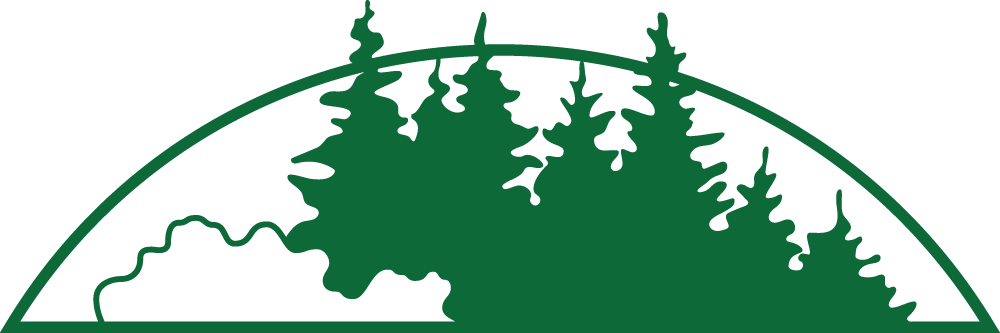 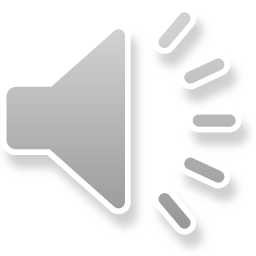 Intentional failure to render medically appropriate covered services that providers are obligated to provide to members under their subcontracts with the contractor and under OHP regulations
Examples of 
Fraud
Knowingly charging members for services that are covered or intentionally balance billing a member for the difference between the total FFS charge and contractor's payment to the provider
A pattern of behavior - intentionally overstated or up-coded levels of service. (20% of reviewed cases have findings)
More Examples of Fraud
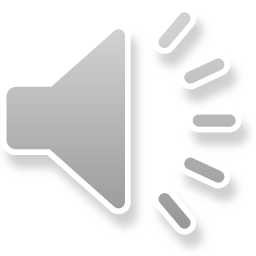 Billing Medicaid for services or goods not provided
Characterizing non-covered services or costs in a way that secures reimbursement from Medicaid
Billing Medicaid for services that are medically unnecessary or that fail to meet professionally recognized standards for health care
Making inaccurate, false or improper entries in medical records, cost reports and any other records used to support reimbursement
Billing Medicaid for undocumented services
Assigning an incorrect code to a service in order to obtain a higher reimbursement
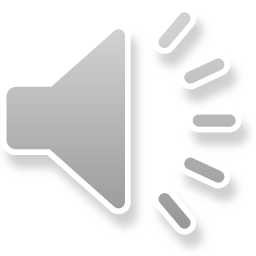 Some More Examples of Fraud
Altering, falsifying, destroying, or concealing medical records, income and expenditure reports or any other records that support Medicaid reimbursement.
Failing to seek payment from beneficiaries who may have other primary payment sources
Participating in kickbacks and rebates
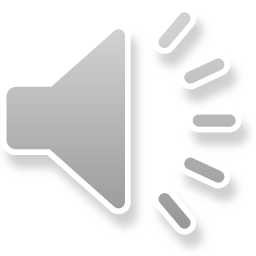 Defining Abuse
Abuse - Practices that are inconsistent with professional standards of care, medical necessity, or sound fiscal, business, or clinical practices that result in unnecessary cost or reimbursement.
Intent is the key distinction between fraud and abuse 
An allegation of waste and abuse can escalate into a fraud investigation if a pattern of intent is determined
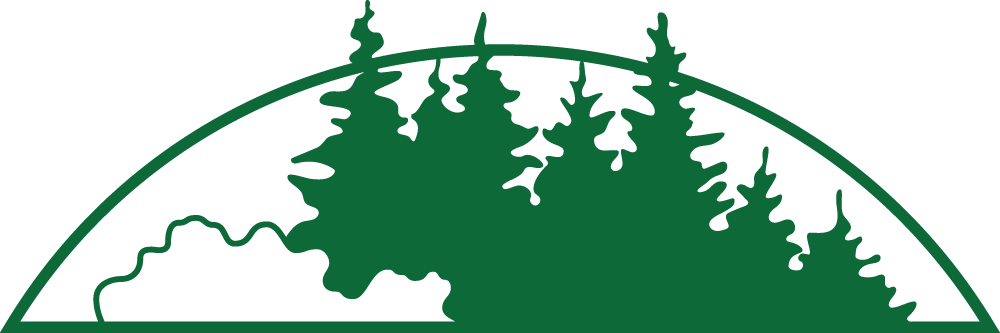 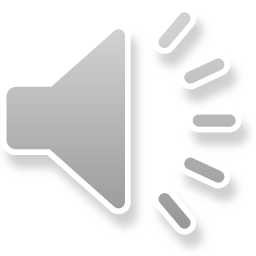 Defining Waste
Waste - An over-utilization of services (not caused by criminally negligent actions), or extravagant, careless or needless practices that result in unnecessary costs.  Waste is generally not considered to be caused by criminally negligent actions but rather the misuse of resources. Examples may include:
Over-utilization of services or supplies
Misuse of resources
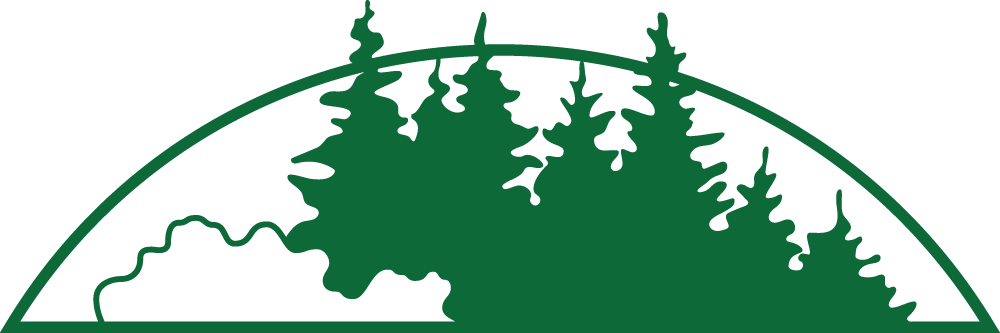 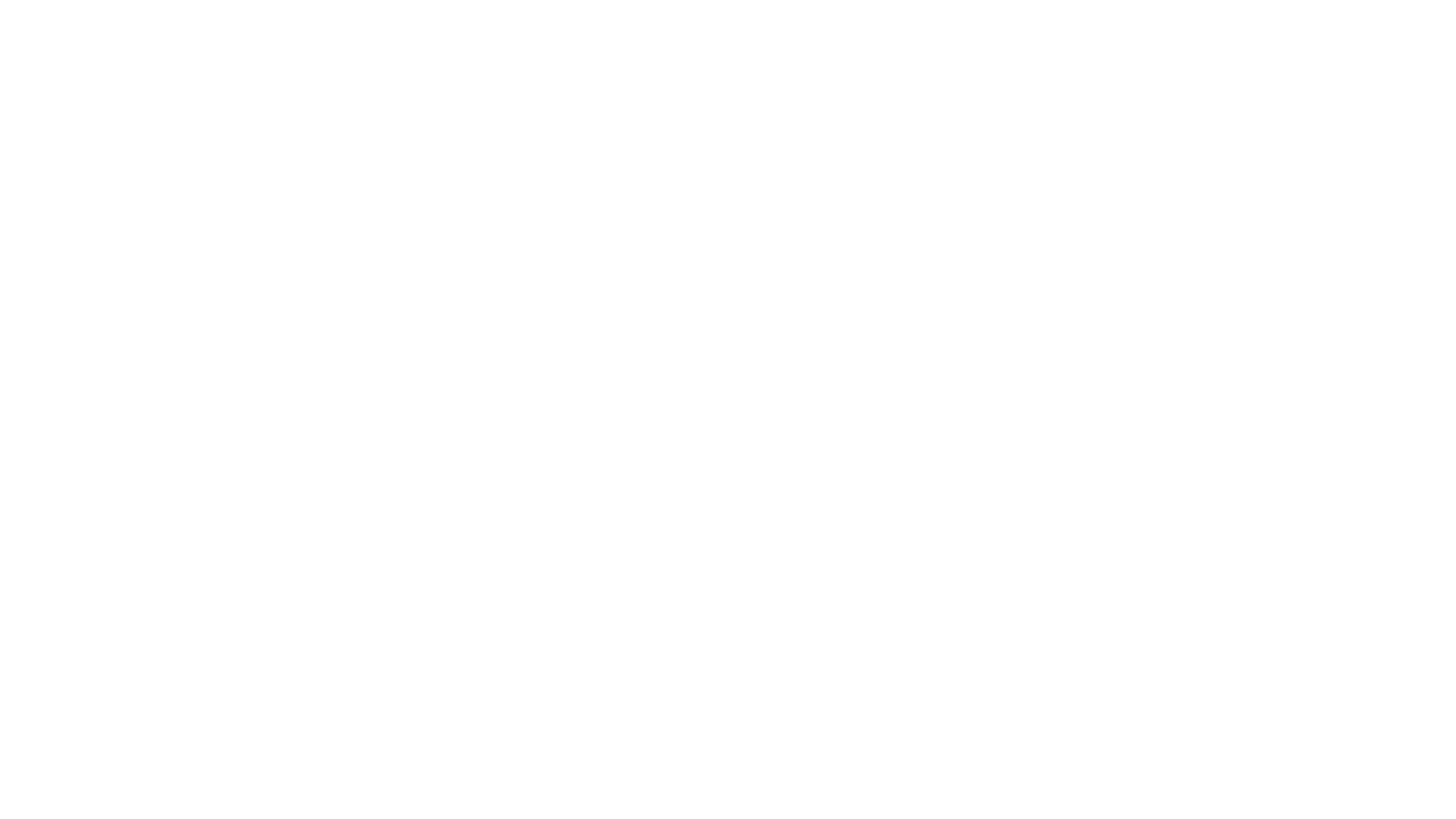 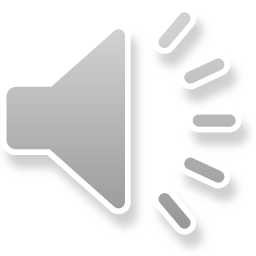 …is the intent behind the action:

Fraud is intentional deception or misrepresentation with knowledge that the information is false
Abuse involves actions that are inconsistent with sound fiscal, business or accepted behavioral healthcare practices and result in an unnecessary cost or in reimbursement for services that are not medically necessary or that fail to meet professionally recognized standards for healthcare. Abuse can result in the same process impediments and unnecessary cost of care as fraud
The difference between fraud and abuse…
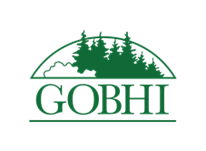 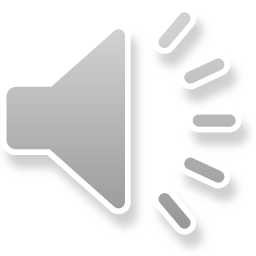 False Claims Act
A violation of these Oregon laws may result in repayment of the excess payments and a civil penalty of up to three times the payment amount, plus the state's costs and disbursements to recover the payments, and suspension or termination from the Medicaid program
Even if an overcharge is unintentional, a provider can be charged under the civil False Claims Act for “knowingly” submitting a false claim (which also means “should have known better”)
In order to be liable under the False Claims Act, a pattern of billing errors must be identified. 
In Oregon, an error rate of 20% of claims sampled constitute a pattern of billing errors.
In addition, any person who violates these laws may be guilty of a Class C felony punishable by imprisonment for up to five years and a fine up to $125,000
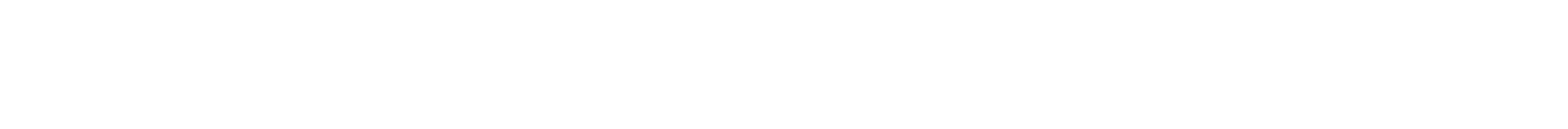 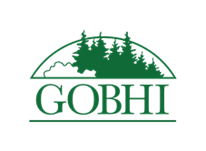 False Claims Act – Other Potential Consequences
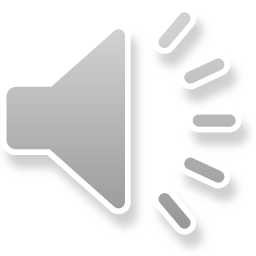 When the Medicaid Fraud Control Unit of the Oregon Department of Justice determines that activities are fraudulent, enforcement actions include:
Providers may be barred from the programs
Providers may be not be allowed to bill Medicare, Medicaid, or CHIP
Providers may be fined 
Providers may be arrested
Corporate integrity agreements may be imposed
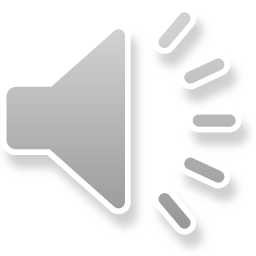 Mitigating Your Risk of FWA
Develop and implement an ethics and compliance program that describes the process for preventing and identifying potential fraud, waste or abuse 

This program should be developed in collaboration with the provider CCO and meet its expectations

Ensure that the FWA programs align with national standards for ethics and compliance programs
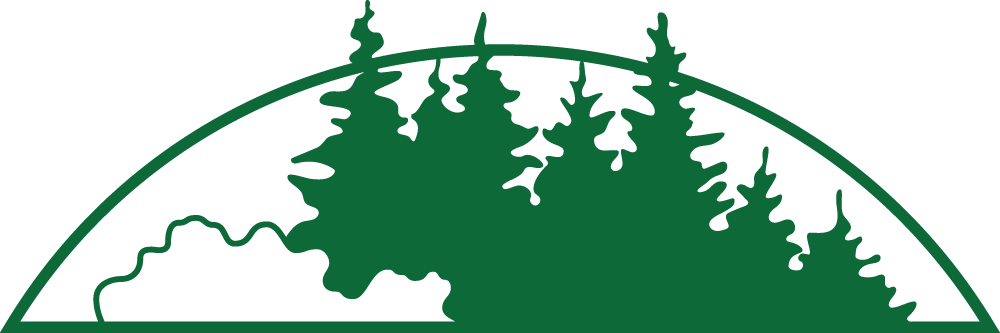 Standards of conduct
FWA policies and procedures
FWA training and education
Auditing and monitoring of claims
Methods for communicating/reporting suspected FWA
Checking the federal exclusion lists
Disciplinary action to be taken for non-compliance
A system for investigating and responding promptly to allegations of improper or illegal activities 
Enforcement of appropriate disciplinary actions against employees or subcontractors who have violated fraud, waste and abuse policies and procedures and any other applicable state and federal laws
Conducting a compliance risk assessment
A commitment to non-retaliation for reporting FWA and whistleblower rights
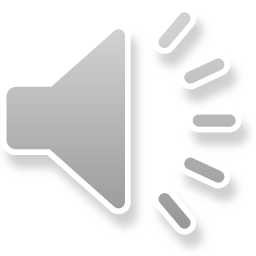 Elements of an Ethics & Compliance Program
Fraud Detection & Mitigation Activities
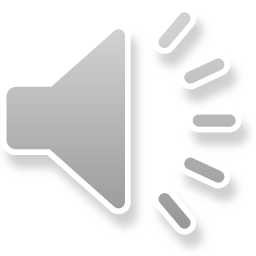 Post-processing review of claims and other claim analytics
Service Validation - random sampling of population to confirm that services as billed were actually received by the Medicaid beneficiary
Monthly federal exclusion screening of all staff and  subcontractors
Monitoring of provider and member appeals and grievances
Policies and procedures for practitioner credentialing and facility assessment, including on-site reviews
Encounter validation (chart audits) which can result in edits to information system claims such as for appropriateness of services and level(s) of care, reasonable charges, and potential excessive over-utilization
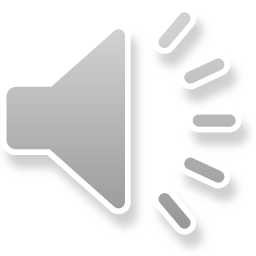 Fraud Detection & Mitigation Activities
Prior authorization policies and procedures
Utilization management practices, as delineated in UM policies for prior authorization, concurrent review, discharge planning, and retrospective reviews
Quality improvement practices, as delineated in quality improvement plan
Language in practitioner, provider, and member handbooks regarding the reporting of potential fraud, waste and abuse
Fraud Detection & Mitigation Activities
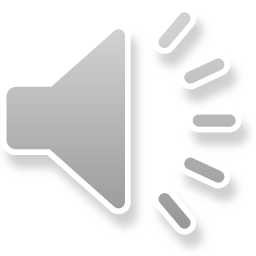 Employee training regarding potential fraud, waste and abuse occurrences, detection and reporting, and correction efforts. Such training occurs at least annually and is part of the orientation training for new employees
Provider education helps correct vulnerabilities by:
Assuring proper documentation 
Reducing inappropriate claims submission
Protecting patient and provider identity information
Establishing a broader culture of compliance
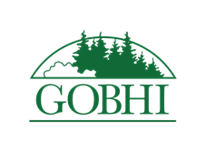 Reporting Provider FWA
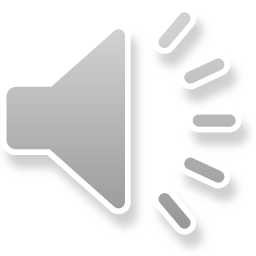 Medicaid Fraud Control Unit (MFCU) 
Oregon Department of Justice
100 SW Market Street
Portland, Oregon 97201
Phone: 971-673-1880
Fax: 971-673-1890
OHA Program Integrity Audit Unit (PIAU)
3406 Cherry Ave NE 
Salem, OR  97303-4924
Fax: 503-378-2577
Hotline: 1-888-FRAUD01 
(888-372-8301)
DHS/OHA Fraud Investigation 
PO Box 14150
Salem, OR 97309
Hotline: 1-888-FRAUD0l (888-372-8301)
Fax: 503-373-1525, Attn: Hotline
You may also report suspected fraud to the Office of Inspector General of the U.S. Department of Health & Human Services 
Call to report fraud at 1-800-447-8477 (TTY: 1-800-377-4950)
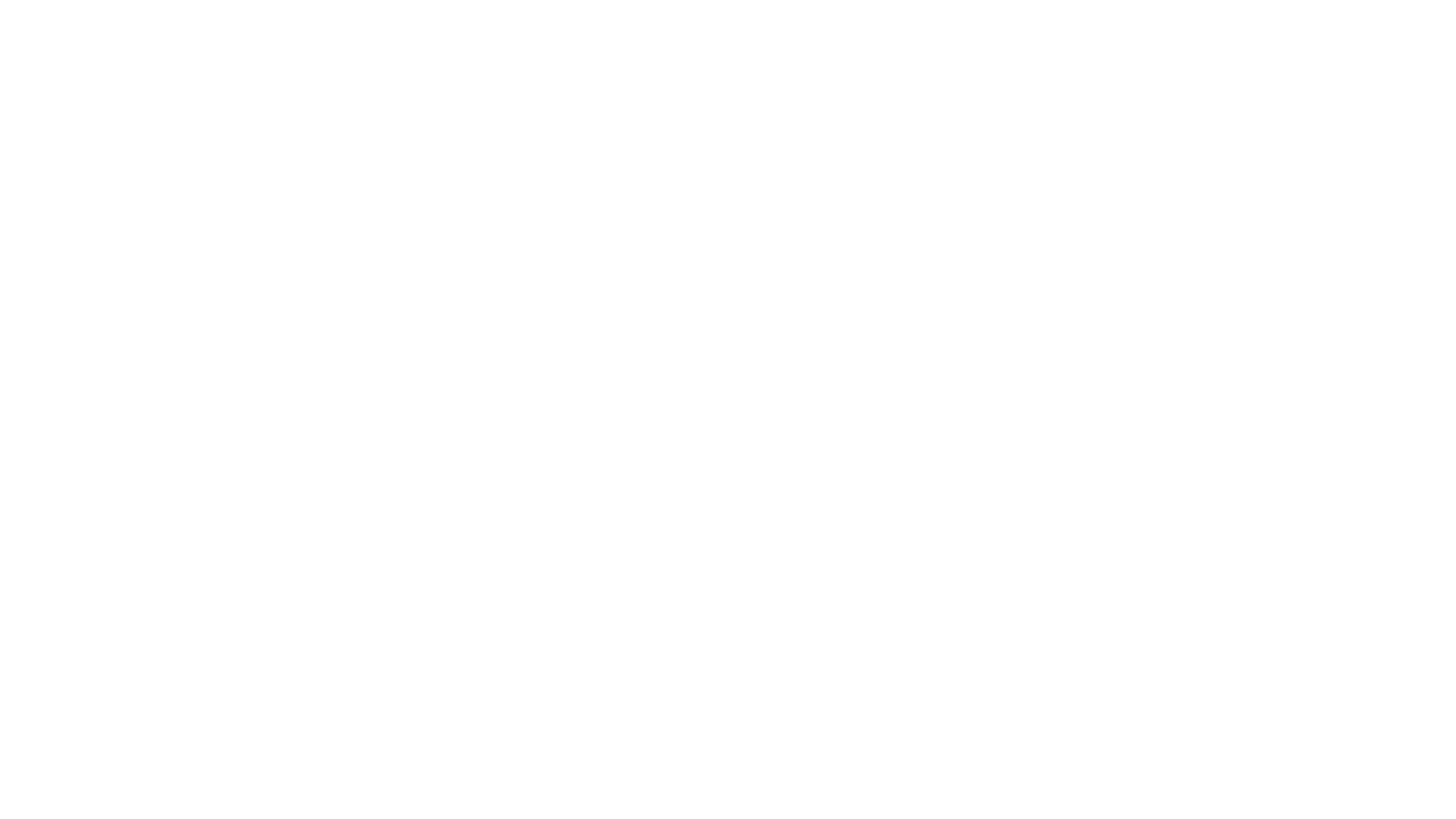 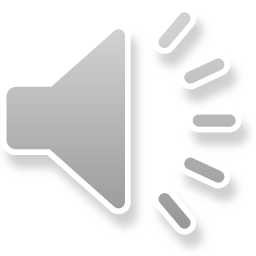 The key difference between fraud, waste, and abuse is the intent to defraud
Isolated billing errors are not considered fraud
CMS fights fraud, waste, and abuse with support from OHA’s Office of Program Integrity
You can fight fraud, waste, and abuse: Record, Review, Report, Remember
Summary
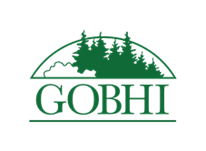 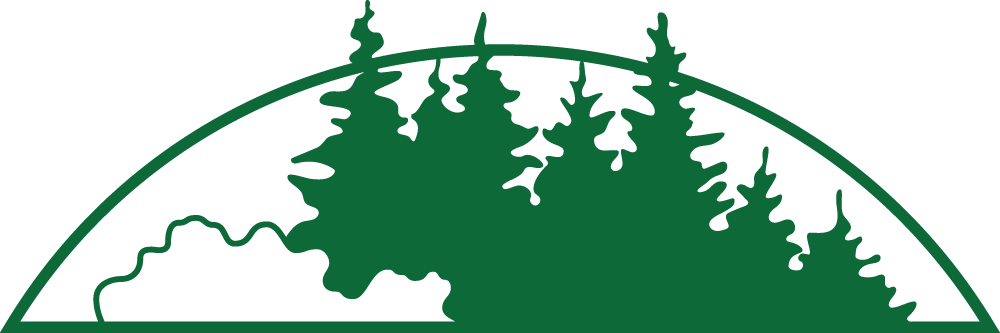 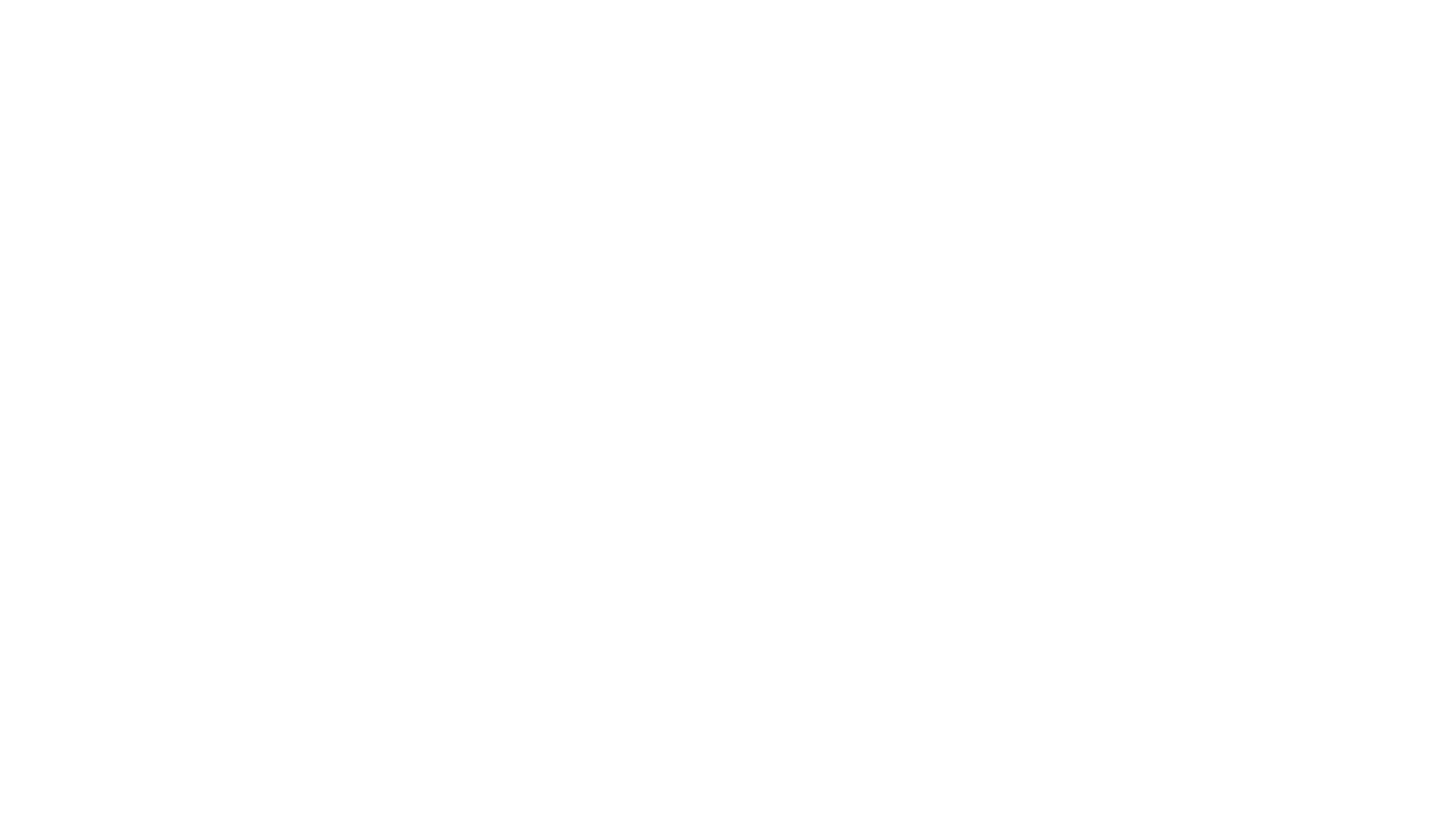 Questions
Wendy Chavez
wchavez@GOBHI.org
541.705.4898
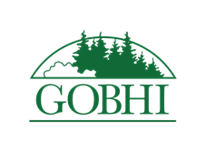